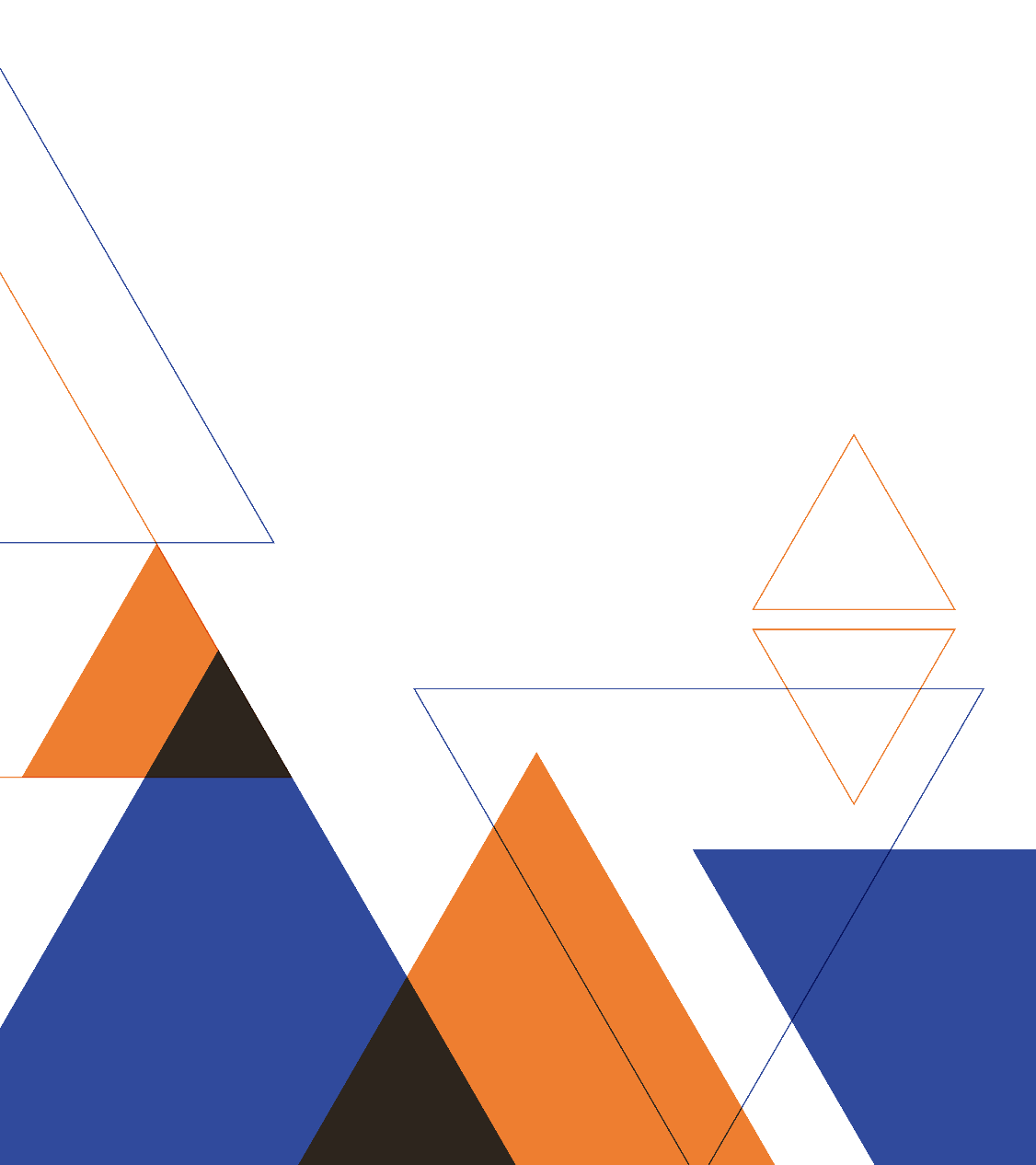 LOGO
PPT模板 http://www.1ppt.com/moban/
BUSINESS REPORT PPT
Insert the Subtitle of Your Presentation
Report ：freeppt7.com
XX.XX.20XX
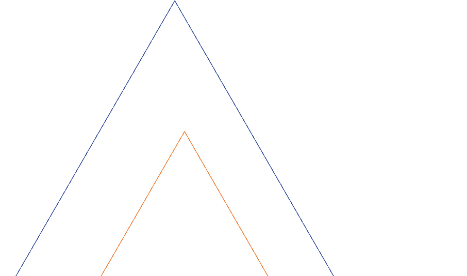 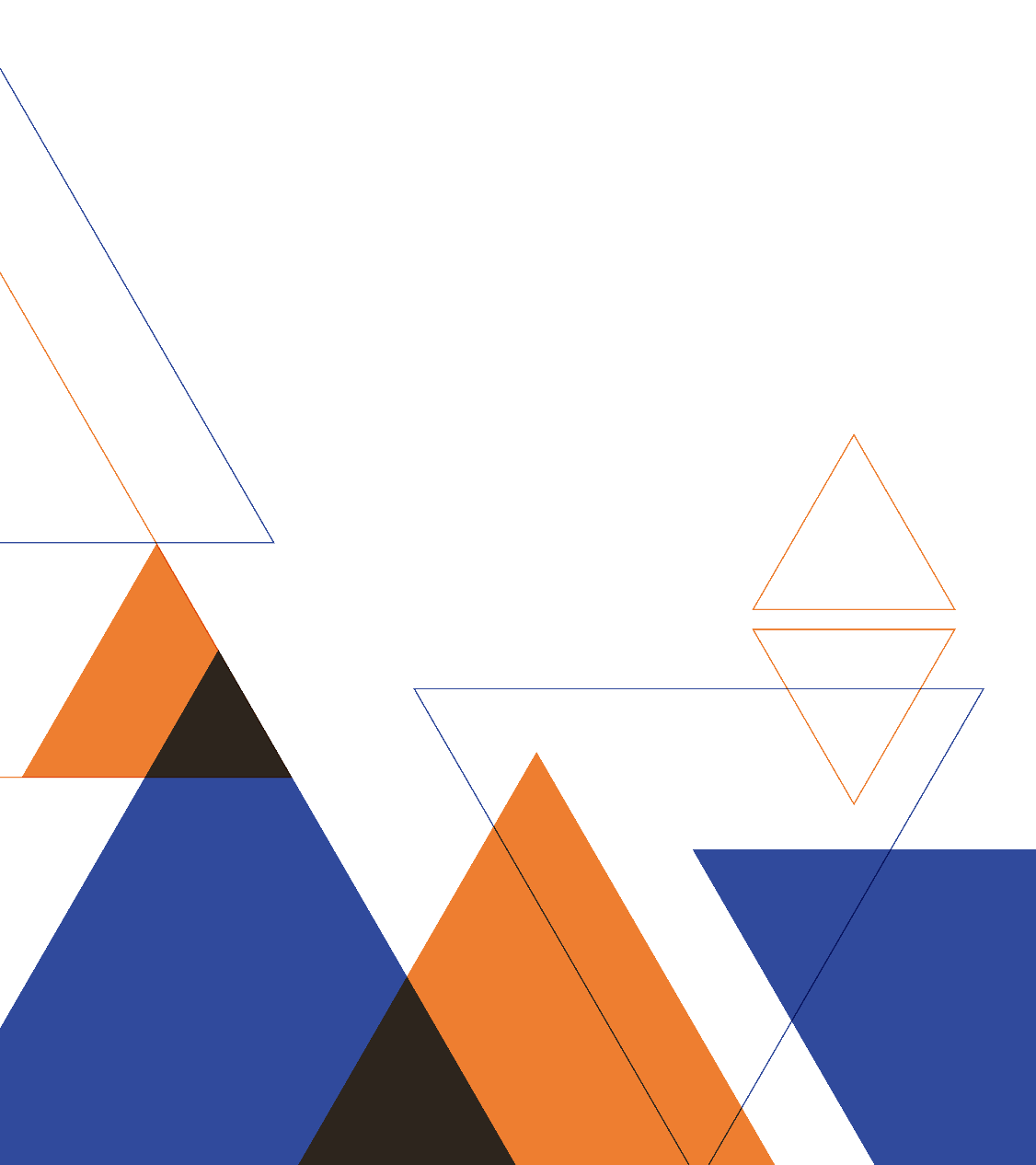 CONTENTS
1. Project Overview
2. Market Analysis
3. Project Planning
4. Return On Investment
Click here to add content, content to match the title.
Click here to add content, content to match the title.
Click here to add content, content to match the title.
Click here to add content, content to match the title.
01
Project 
Overview
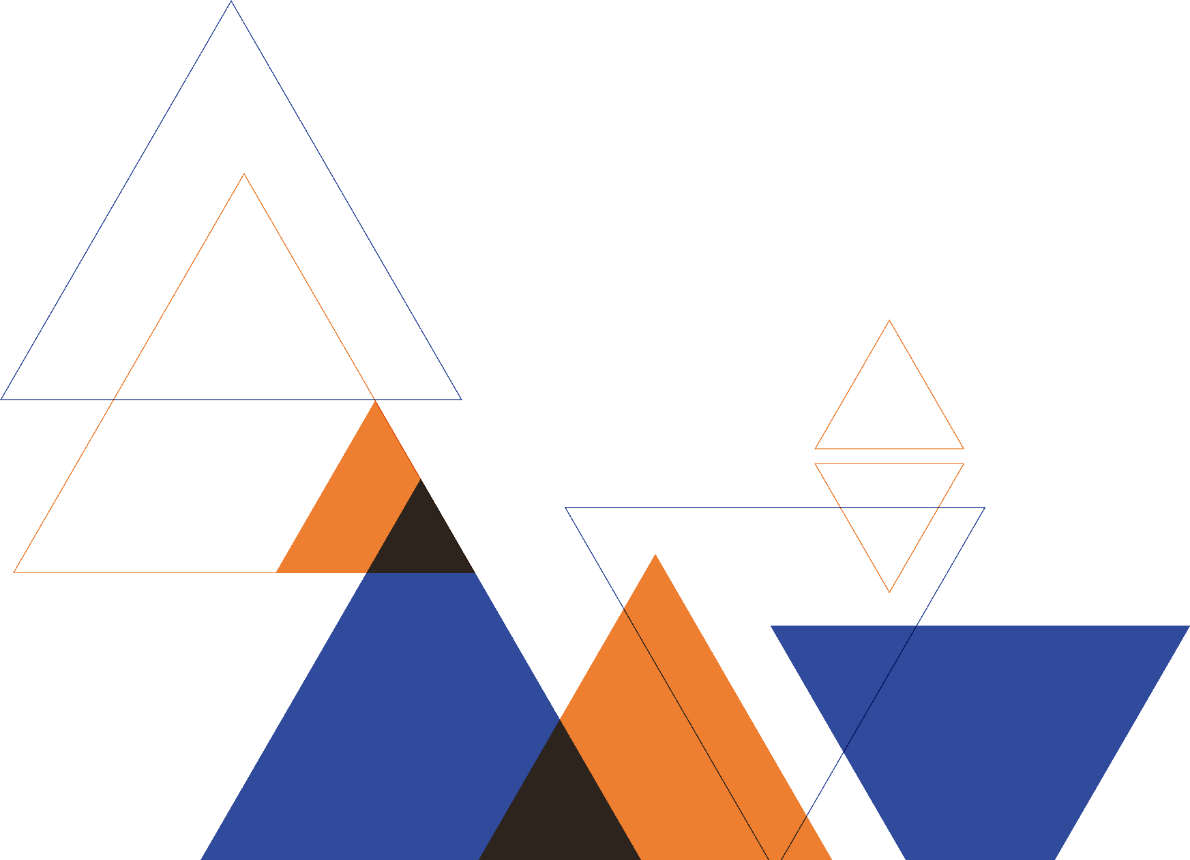 Click here to add content, content to match the title.
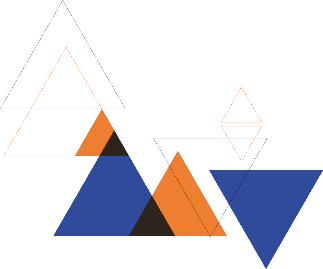 Add title text
Add title text
Add title text
Add title text
Click here to add content, content to match the title.
Click here to add content, content to match the title.
Click here to add content, content to match the title.
Click here to add content, content to match the title.
Project Overview
Click here to add content, content to match the title.
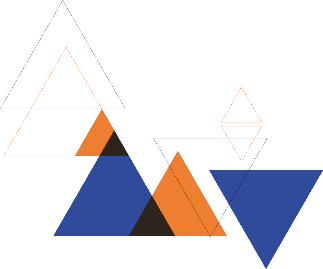 Add title text
Add title text
Add title text
Click here to add content, content to match the title.
Click here to add content, content to match the title.
Click here to add content, content to match the title.
Add title text
Project Overview
Click here to add content, content to match the title.
Add title text
Add title text
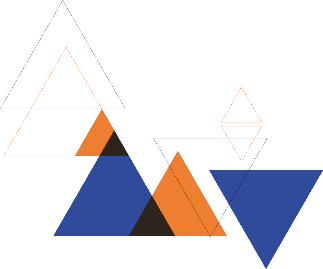 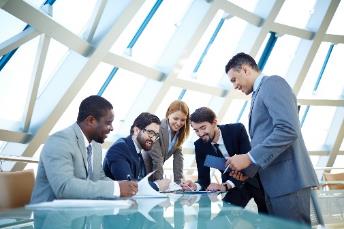 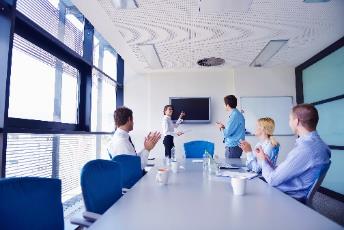 Project Overview
Click here to add content, content to match the title.
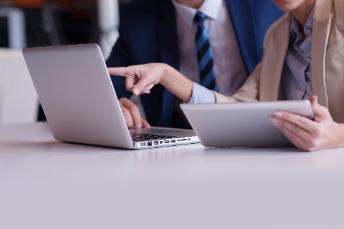 Click here to add content, content to match the title.
Click here to add content, content to match the title.
Add title text
Click here to add content, content to match the title.
Add title text
Add title text
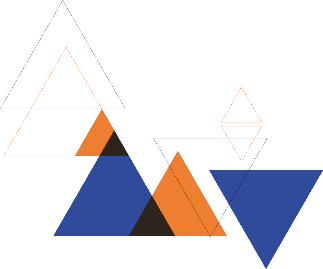 Add title text
Project Overview
Add title text
Add title text
Add title text
Add title text
Click here to add content, content to match the title.
Add title text
Add title text
Add title text
Add title text
Add title text
Add title text
Add title text
Add title text
02
Market 
Analysis
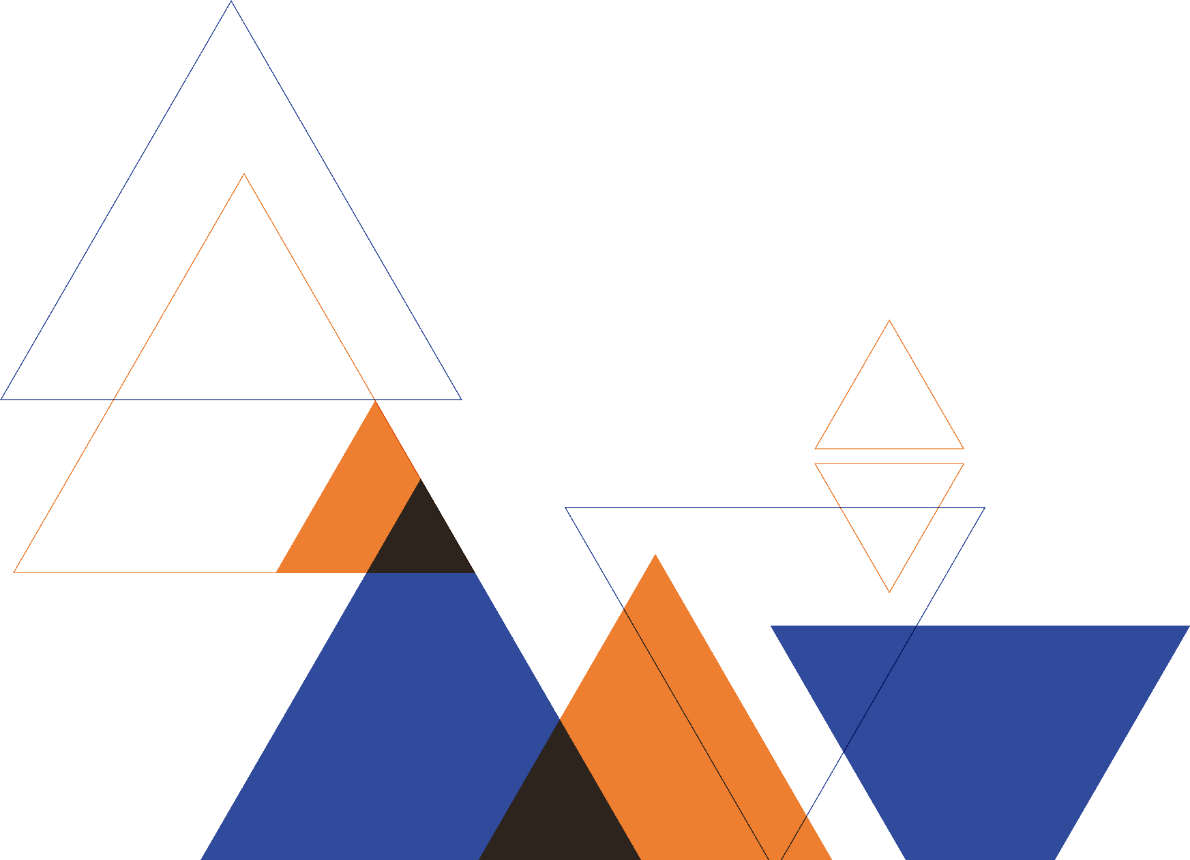 Click here to add content, content to match the title.
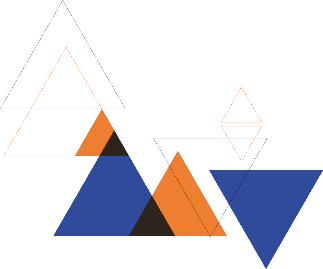 Add title text
Click here to add content, content to match the title. Click here to add content, content to match the title. Click here to add content, content to match the title.
Market Analysis
78%
Click here to add content, content to match the title.
73%
69%
62%
Click here to add content, content to match the title.
52%
48%
37%
Click here to add content, content to match the title.
26%
Click here to add content, content to match the title.
Add title text
Add title text
Add title text
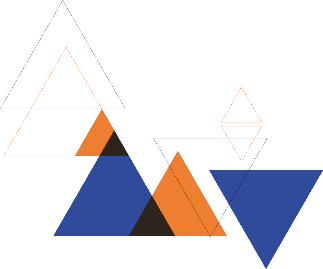 Add title text
Add title text
Add title text
Add title text
Click here to add content, content to match the title.
Click here to add content, content to match the title.
Click here to add content, content to match the title.
Click here to add content, content to match the title.
Market Analysis
Click here to add content, content to match the title.
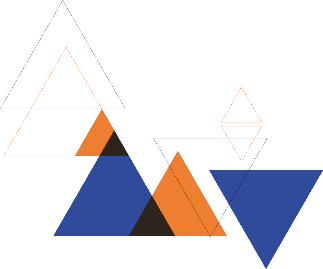 Add title text
Add title text
Add title text
Add title text
Add title text
Click here to add content, content to match the title.
Click here to add content, content to match the title.
Click here to add content, content to match the title.
Click here to add content, content to match the title.
Click here to add content, content to match the title.
58%
13%
Market Analysis
Click here to add content, content to match the title.
17%
12%
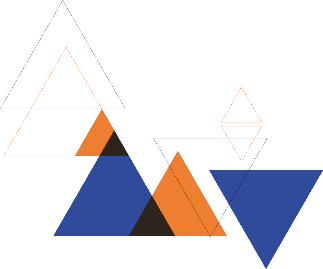 58%
Market Analysis
Click here to add content, content to match the title.
Add text
Add text
Add text
Add text
Add text
Add text
Click here to add text content, such as keywords, some brief introductions, etc.Click here to add text content, such as keywords, some brief introductions, etc.
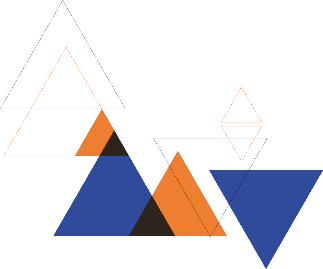 Add title text
Add title text
Click here to add content, content to match the title.
Click here to add content, content to match the title.
Market Analysis
70%
Click here to add content, content to match the title.
40%
03
Project 
Planning
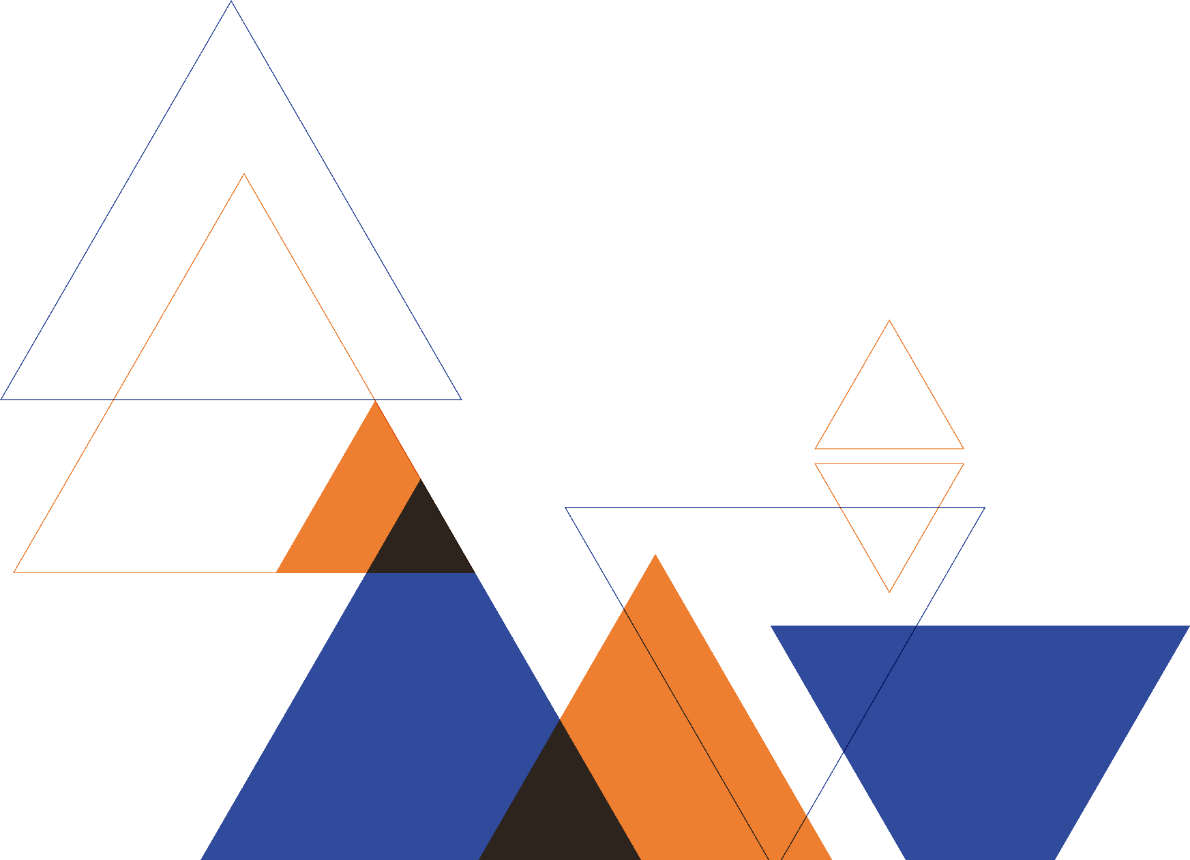 Click here to add content, content to match the title.
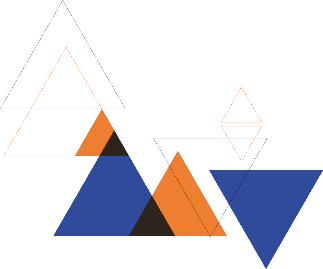 Add title text
Add title text
Add title text
Click here to add content, content to match the title.
Click here to add content, content to match the title.
Click here to add content, content to match the title.
Add title text
Add title text
Add title text
Add title text
Add title text
Project Planning
Click here to add content, content to match the title.
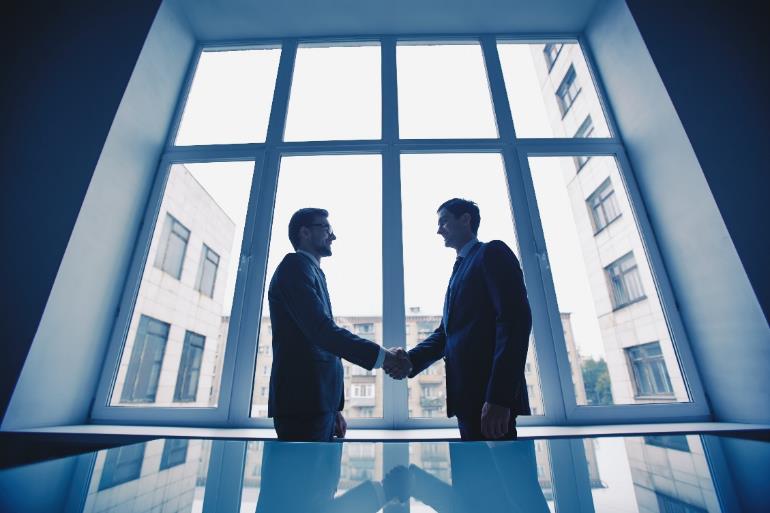 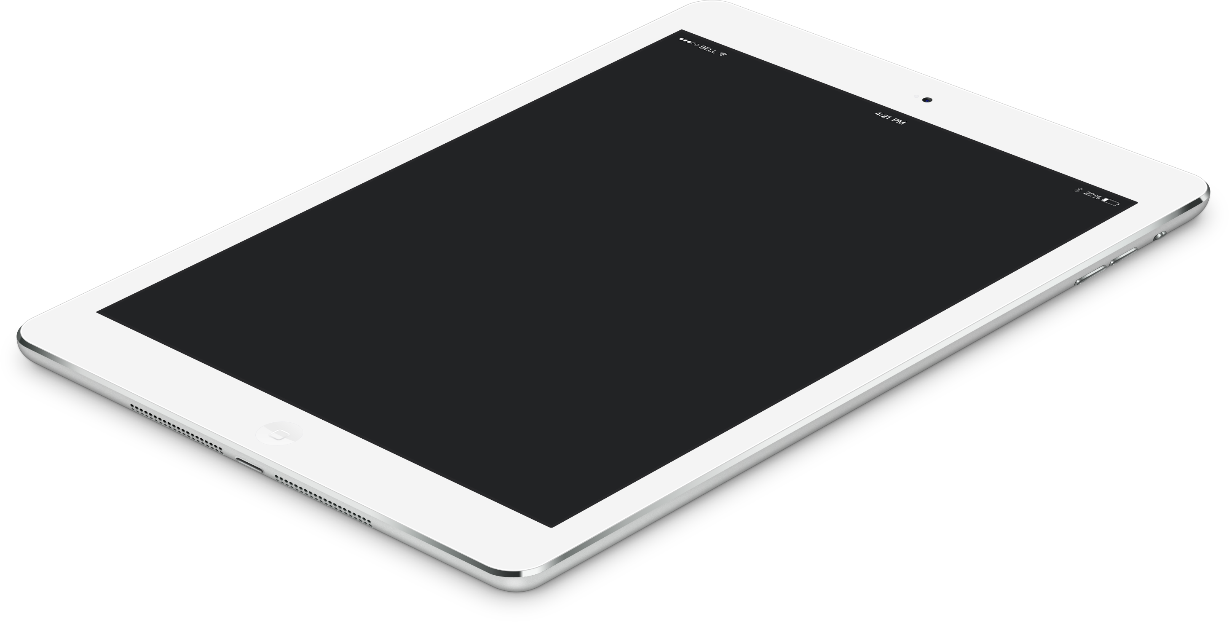 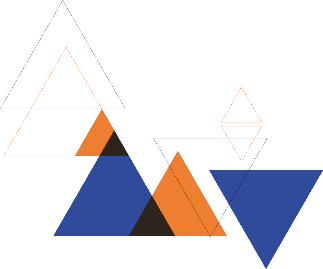 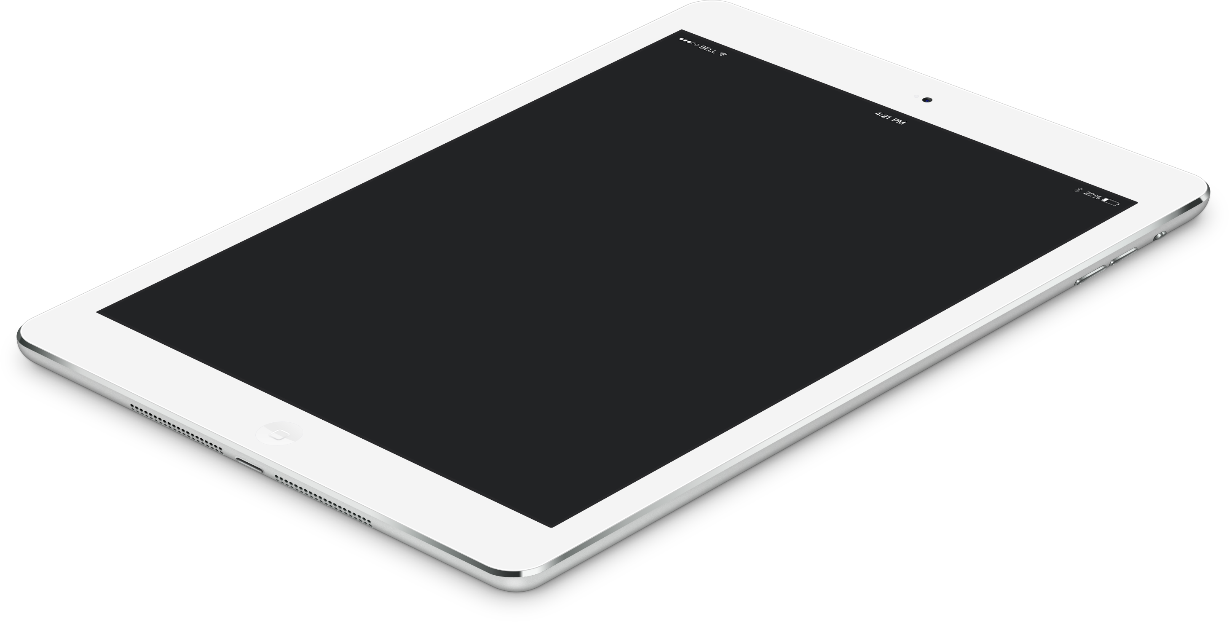 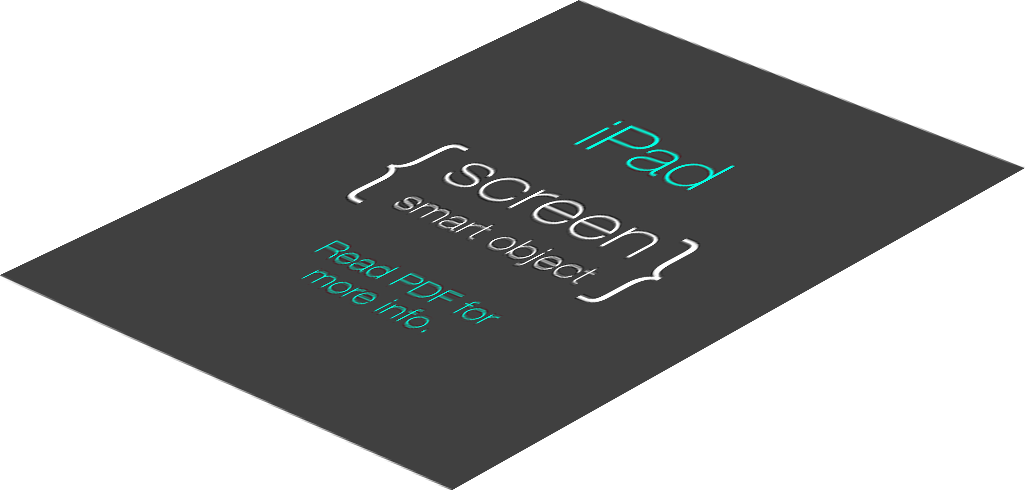 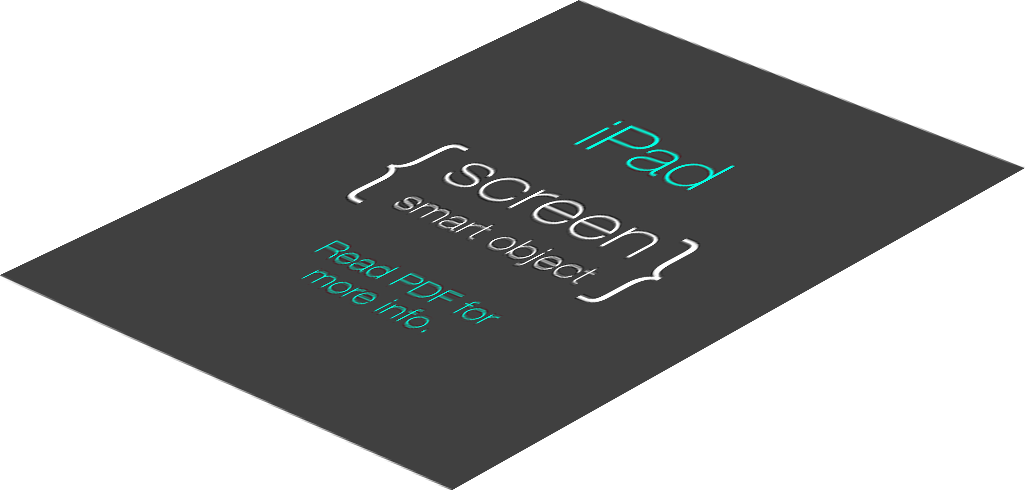 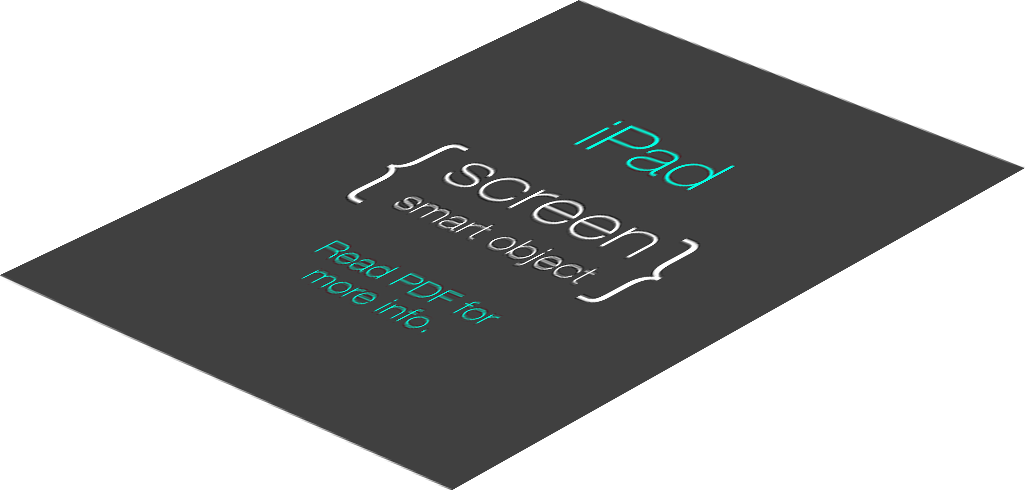 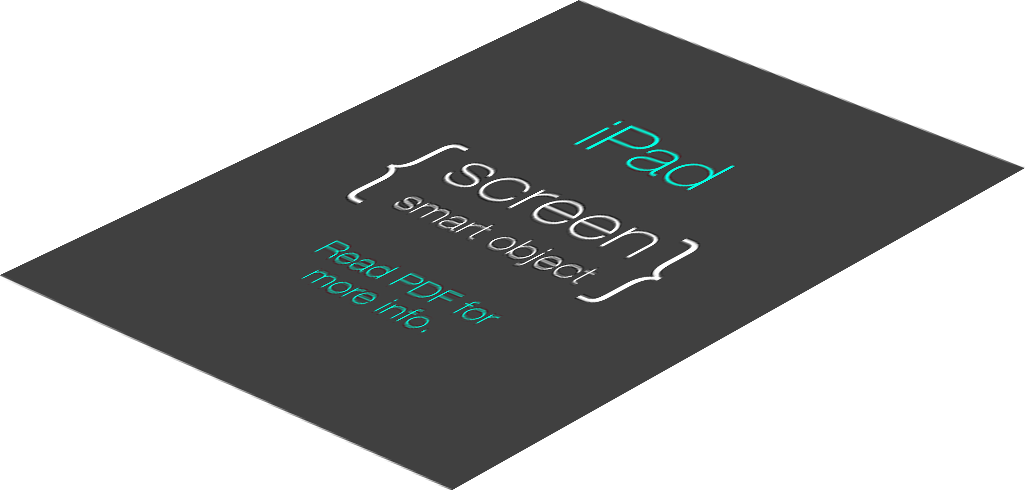 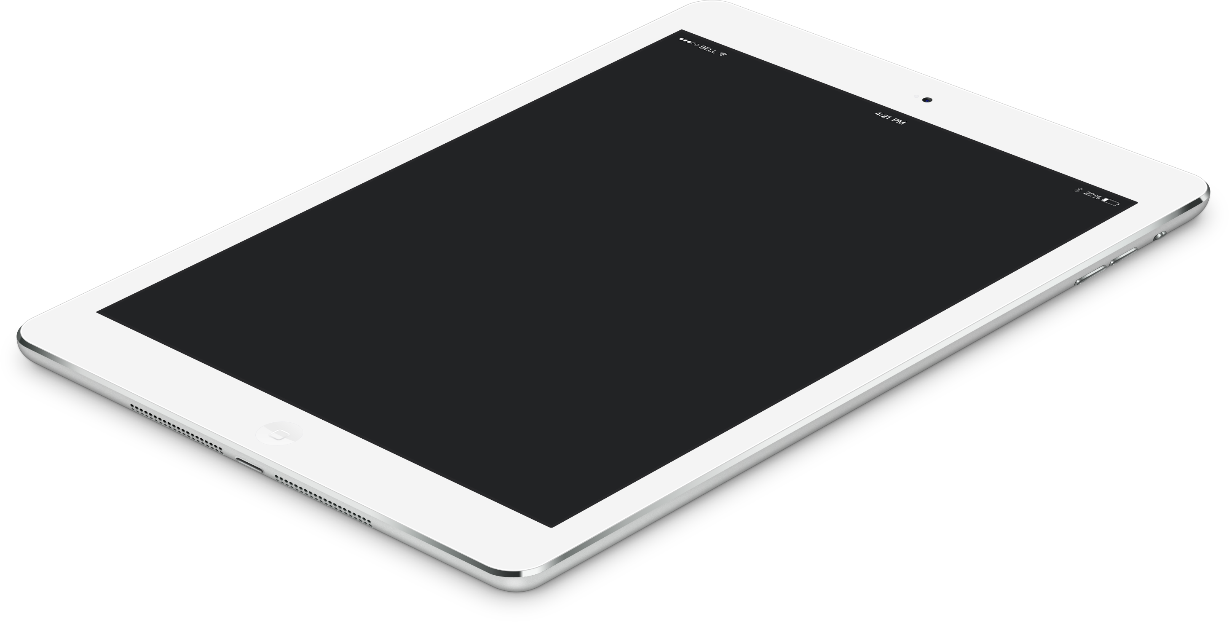 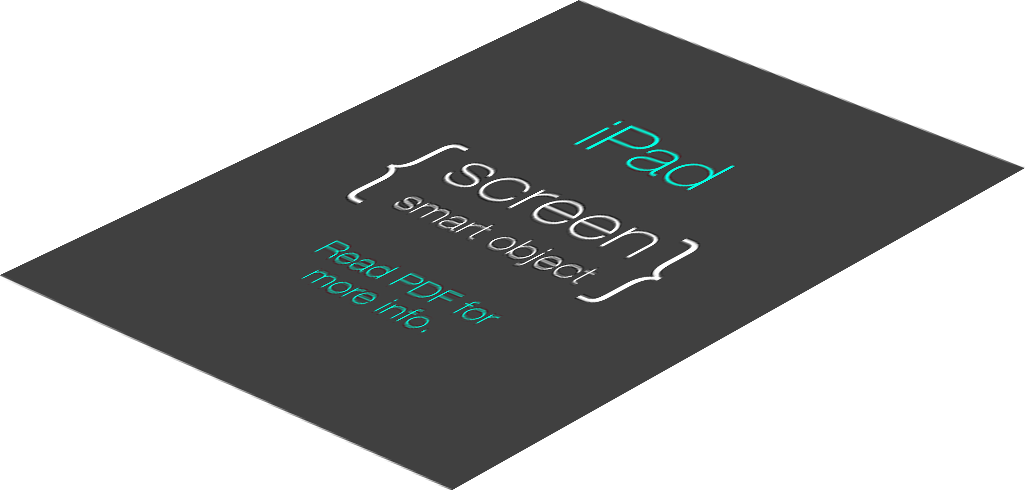 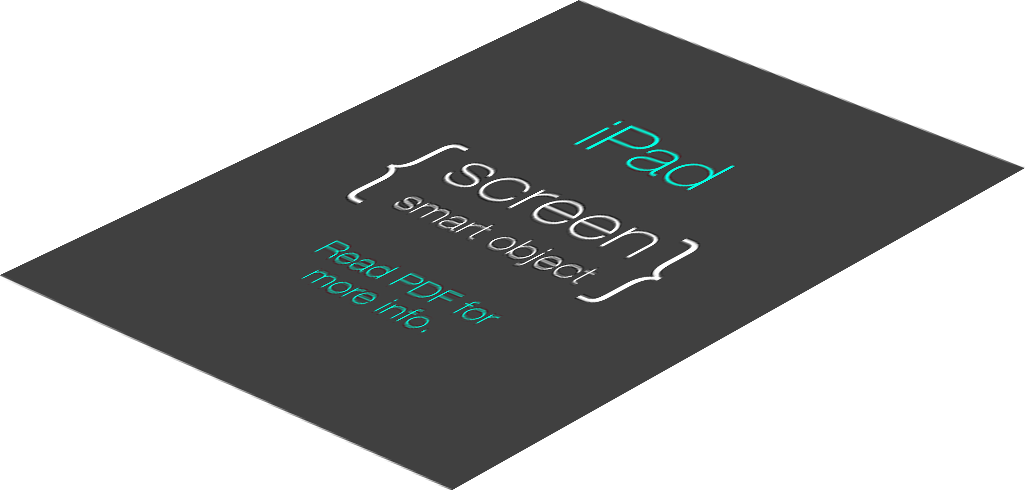 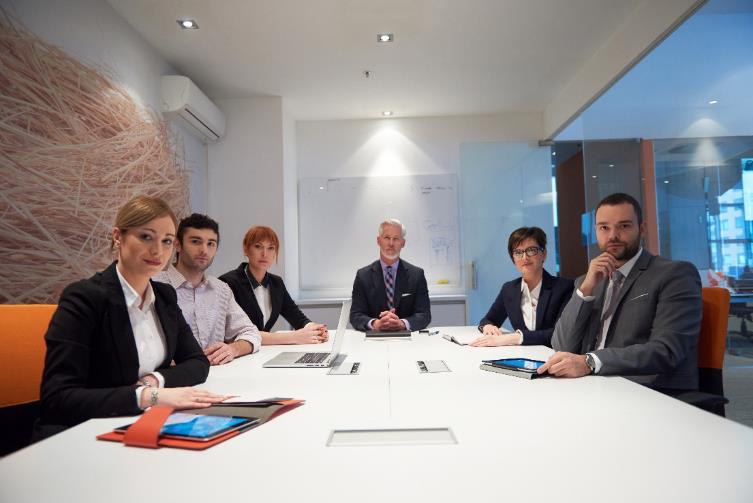 Add title text
Add title text
Click here to add content, content to match the title.
Click here to add content, content to match the title.
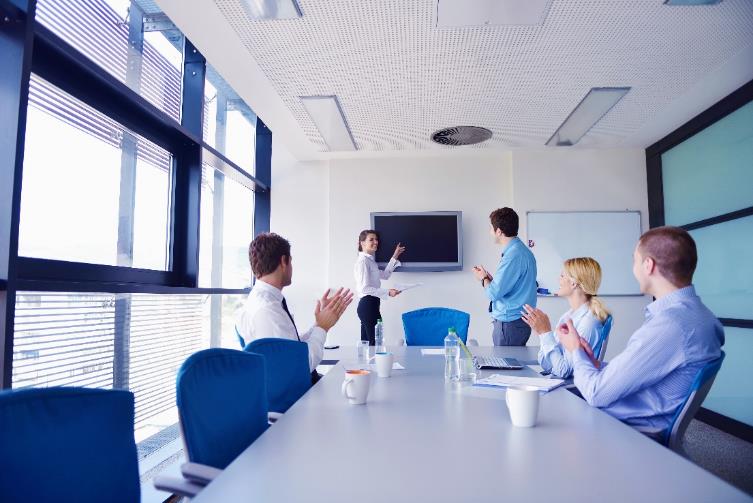 Project Planning
Click here to add content, content to match the title.
Add title text
Add title text
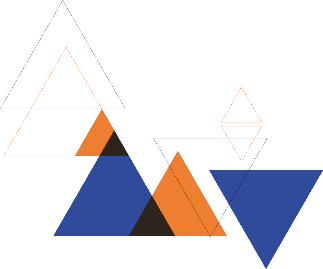 Project Planning
Click here to add content, content to match the title.
Add title text
Add title text
Add title text
Click here to add content, content to match the title.
Click here to add content, content to match the title.
Click here to add content, content to match the title.
Add title text
Add title text
Add title text
Click here to add content, content to match the title.
Click here to add content, content to match the title.
Click here to add content, content to match the title.
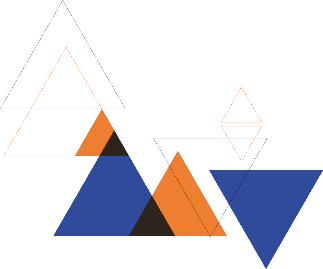 Add title text
Add title text
Add title text
Add title text
Add title text
Add title text
Click here to add content, content to match the title.
Click here to add content, content to match the title.
Click here to add content, content to match the title.
Click here to add content, content to match the title.
Click here to add content, content to match the title.
Click here to add content, content to match the title.
Project Planning
Click here to add content, content to match the title.
1
6
2
5
3
4
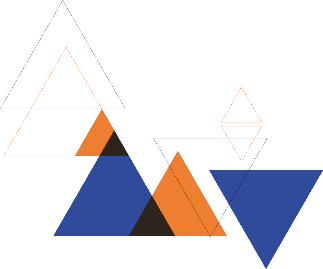 Add title text
Add title text
Add title text
Click here to add content, content to match the title.
Click here to add content, content to match the title.
Click here to add content, content to match the title.
Click here to add content, content to match the title.
Click here to add content, content to match the title.
Click here to add content, content to match the title.
Project Planning
Click here to add content, content to match the title.
04
Return On 
Investment
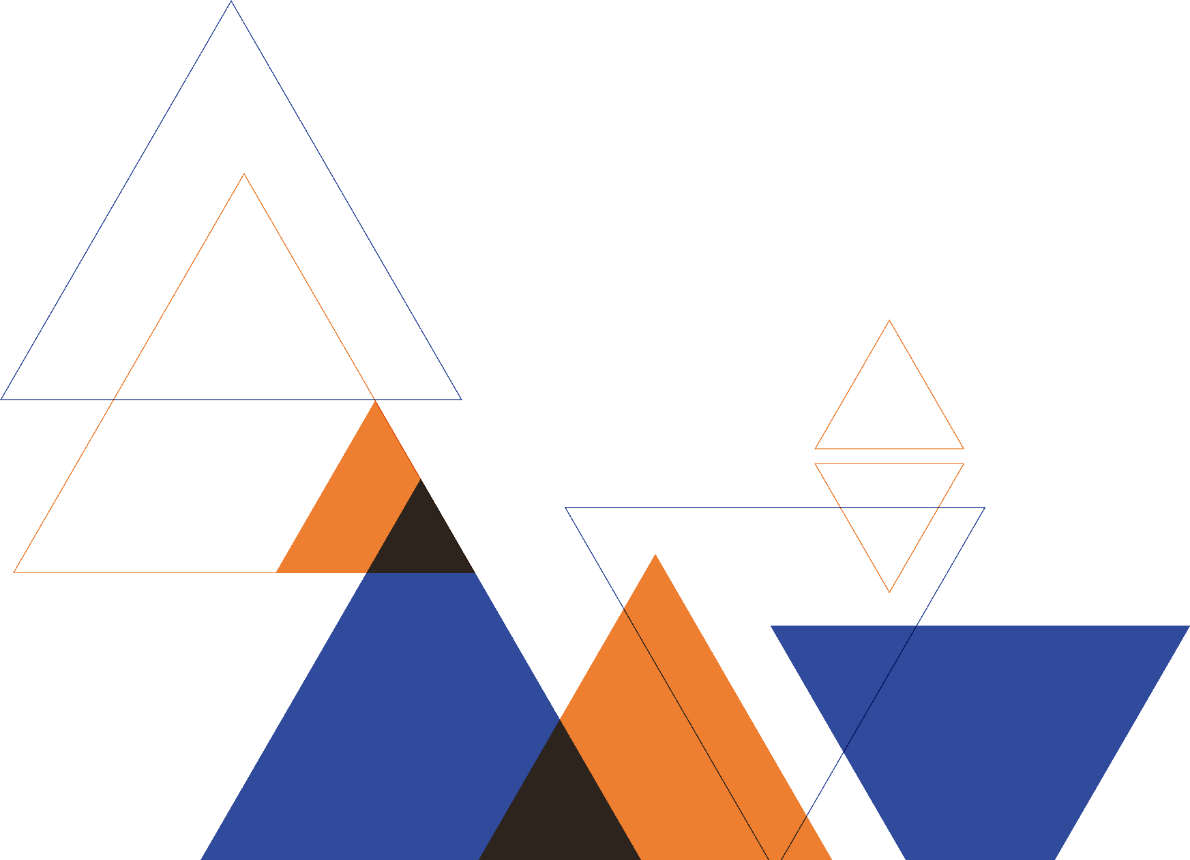 Click here to add content, content to match the title.
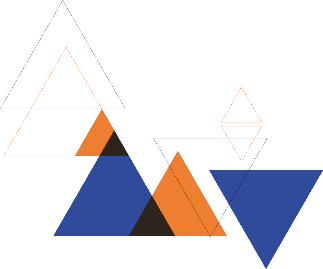 Add title text
Add title text
Click here to add content, content to match the title.
Click here to add content, content to match the title.
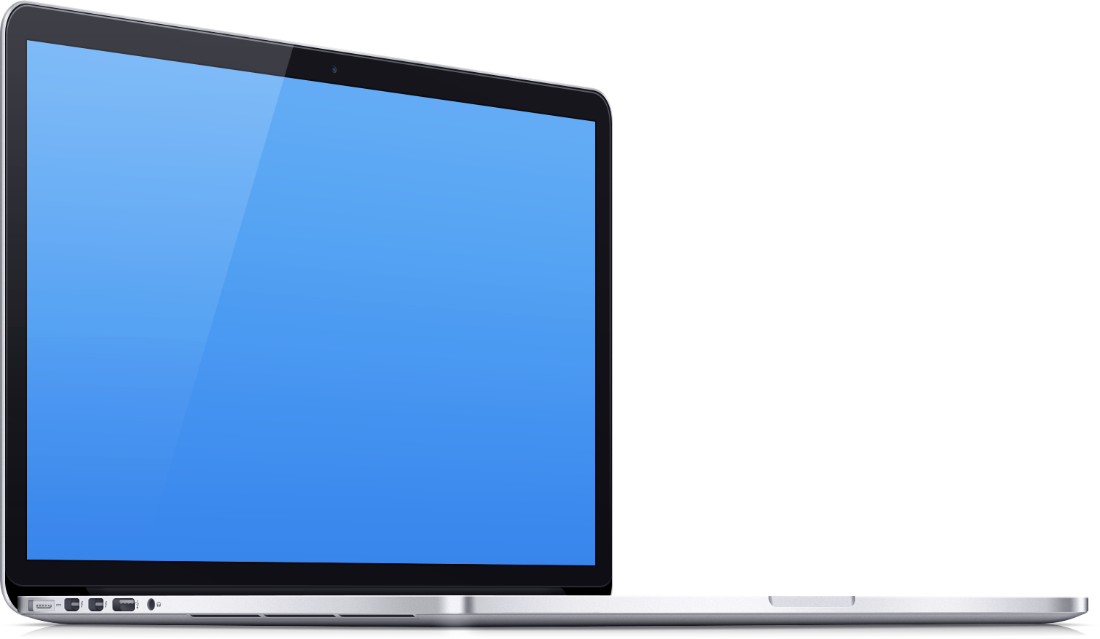 Return On Investment
Add title text
Click here to add content, content to match the title.
Add title text
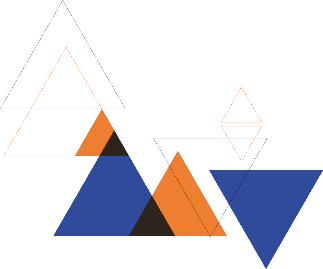 Add title text
Add title text
Add title text
Click here to add content, content to match the title.
Click here to add content, content to match the title.
Click here to add content, content to match the title.
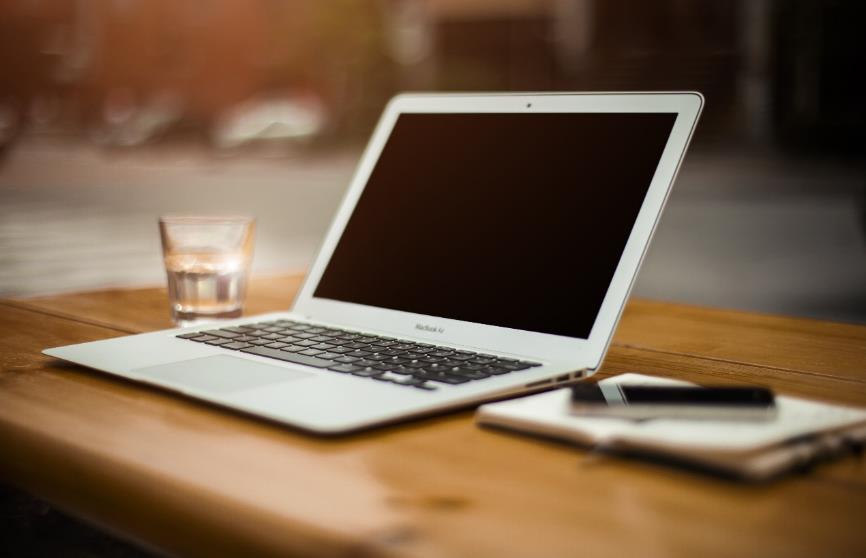 Return On Investment
Click here to add content, content to match the title.
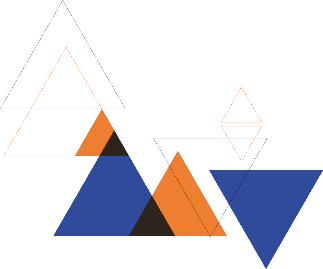 Add title text
Add title text
Add title text
Add title text
Add title text
Click here to add content, content to match the title.
Click here to add content, content to match the title.
Click here to add content, content to match the title.
Click here to add content, content to match the title.
Click here to add content, content to match the title.
Return On Investment
Click here to add content, content to match the title.
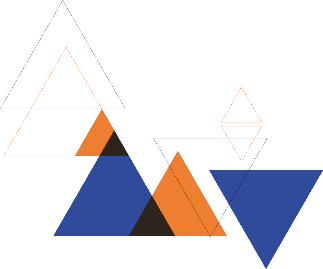 Return On Investment
Click here to add content, content to match the title.
Add title text
Add title text
Add title text
Add title text
Add title text
Add title text
Add title text
Add title text
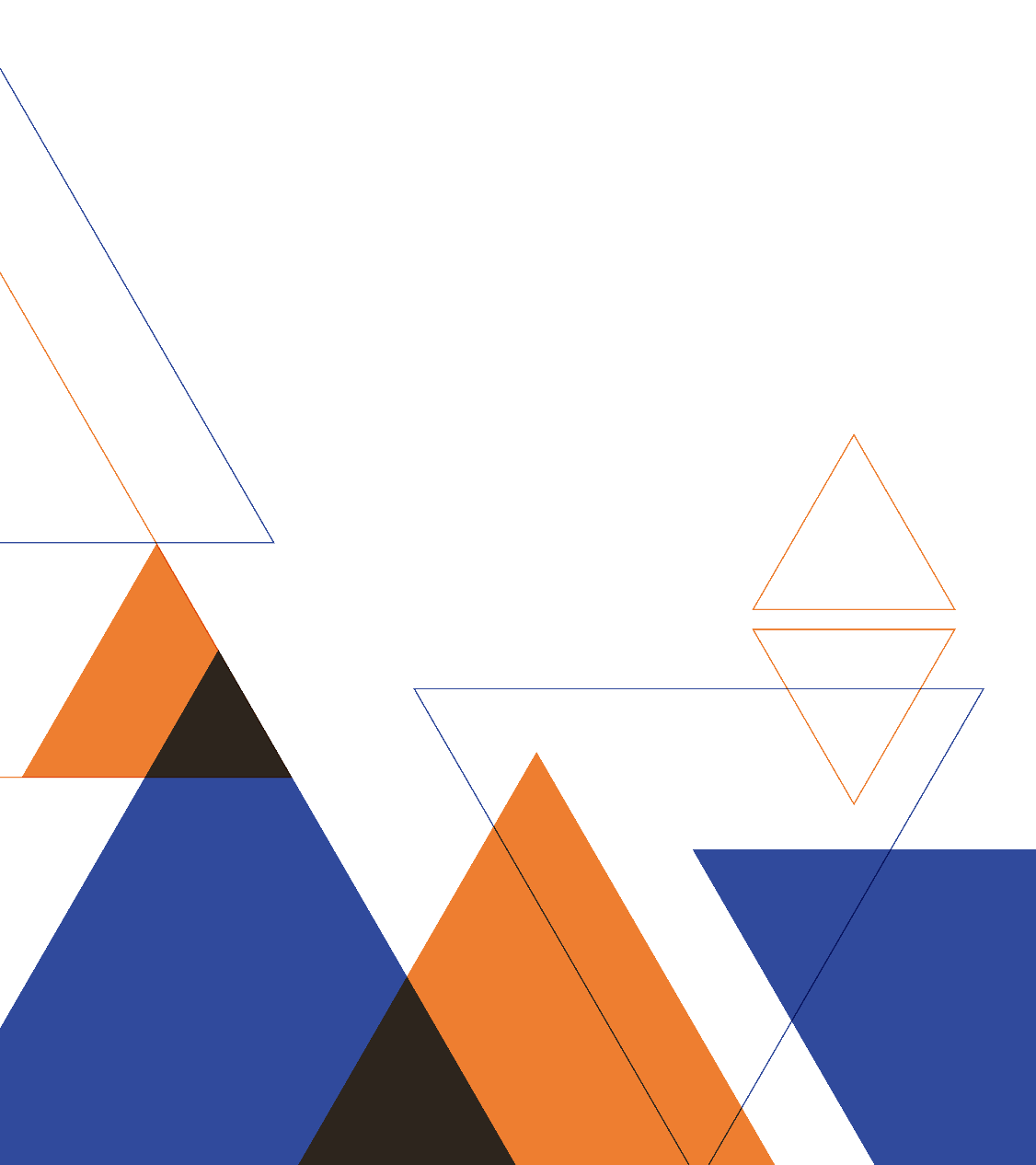 LOGO
THANKS
Click here to add content, content to match the title
Report ：freeppt7.com
XX.XX.20XX
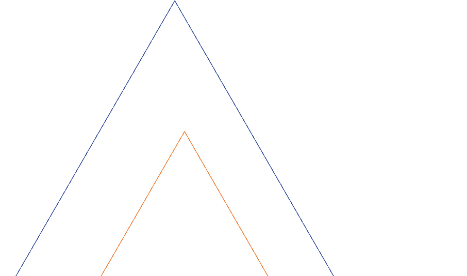